PRACTICE (1)
Say which of the following is a sentence or an utterance?
1. I would like a cup of coffee.
2. Coffee, please.
3. In the kitchen.
4. Please put it in the kitchen.
5. Hello.
6. Not Much.
PRACTICE (2)Decide which of the following phrases may apply to UTTERANCES and/or SENTENCES:1. Can be loud or quiet2. Can be grammatical or not3. Can be true or false4. In a particular regional accent5. In a particular language6. Time and place
PRACTICE (3)
Write (A) for analytic, (S) for synthetic and (C) for contradictory:

 (1) John’s brother is nine years old. 
(2) John’s nine-year-old brother is a boy. 
(3) Sam’s wife is married. 
(4) Sam’s wife is not German. 
(5) My watch is slow. 
(6) My watch is a device for telling the time.
(7) That girl is her own mother’s mother.
(8) The boy is his own father’s son. 
(9) Alice is Ken’s sister. 
(10) Some typewriters are dusty. 
(11) John killed Bill, who remained alive for many years after.
PRACTICE (4)Decide whether sentence A entails sentence B:
(1) A: John is a bachelor       B:  John is a man                                                     (2) A: Eliza plays the fiddle                                                      B: Someone plays a musical instrument(3) A: I’ve done my homework      B: I haven’t brushed my teeth
(4) A:  Some of the students came to the party      B:  Not all of the students came to the party (5) A:  Mary owns three canaries        B:  Mary owns a canary (6) A:  John picked a tulip        B:  John didn’t pick a rose
(7) A: John saw a big mouse       B: John saw a big animal(8) A: A tall pygmy came in      B: A tall person came in(9) A: We went in a small bus      B: We went in a small vehicle(10) A: That was an expensive sandwich        B: That was an expensive meal(11) A: Mary broke the window         B: The window broke
PRACTICE (5)Look at the following and circle the statements of entailment as correct (C)or incorrect (I):(1)	John cooked an egg entails John boiled an egg. (2)	John boiled an egg entails John cooked an egg. (3)	I saw a boy entails I saw a person. (4)	John stole a car entails John took a car.
PRACTICE (6)Look at the following pairs of sentences and see if they have the same set of entailments (Yes) or not (No) (i.e. see if they are paraphrases of each other):
(1) No one has led a perfect life
     Someone has led a perfect life 

(2) We’ve just bought a dog
      We’ve just bought something 
(3) The house was concealed by the trees
      The house was hidden by the trees 

(4) I ran to the house
      I went to the house 
(5) It is hard to lasso elephants
     Elephants are hard to lasso
PRACTICE (7)Are the following pairs paraphrases of each other?
1) John is the parent of James    James is the child of John (2) John is the parent of James     James is the parent of John (3) My father owns this car     This car belongs to my father
(4) The fly was on the wall
      The wall was under the fly 

(5) Some countries have no coastline
     Not all countries have a coastline 

(6) Fred sent Mary a new book
     Fred sent a new book to Mary 

(7) Jerry took out the garbage
     Jerry took the garbage out
PRACTICE (8) What is intended by the word (mean), (meaning), etc. in the following examples,reference (R) or sense (S)?
(1) When Helen mentioned ‘the fruit cake’, she meant thatrock-hard object in the middle of the table. (2) When Albert talks about ‘his former friend’ he means me.
(3) Daddy, what does unique mean? (4) Purchase has the same meaning as buy.
(5) Look up the meaning of apoplexy in your dictionary. (6) If you look out of the window now, you’ll see who I mean.
PRACTICE (9)Circle the referents in the following sentences:
1.	The hospital is outside the city.2.	My dog bit the postman.3.	Mr. John is waiting for the downtown bus.
4.	Cairo is in Africa.
5.	This place is nice.
6.	John’s car is red.
7.	Einstein was a genius.
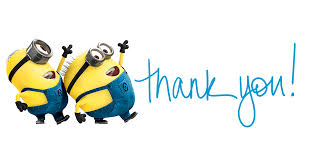